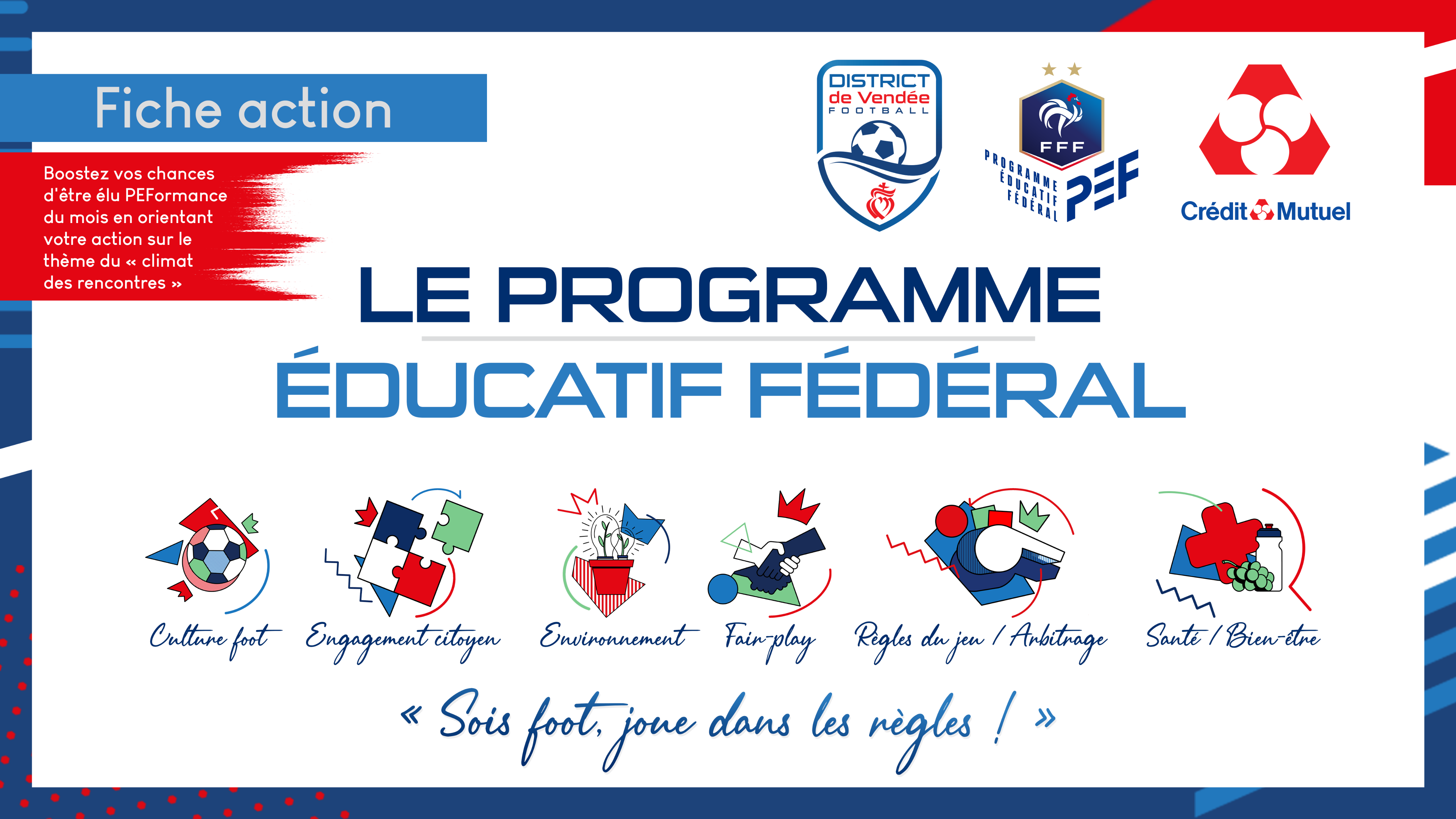 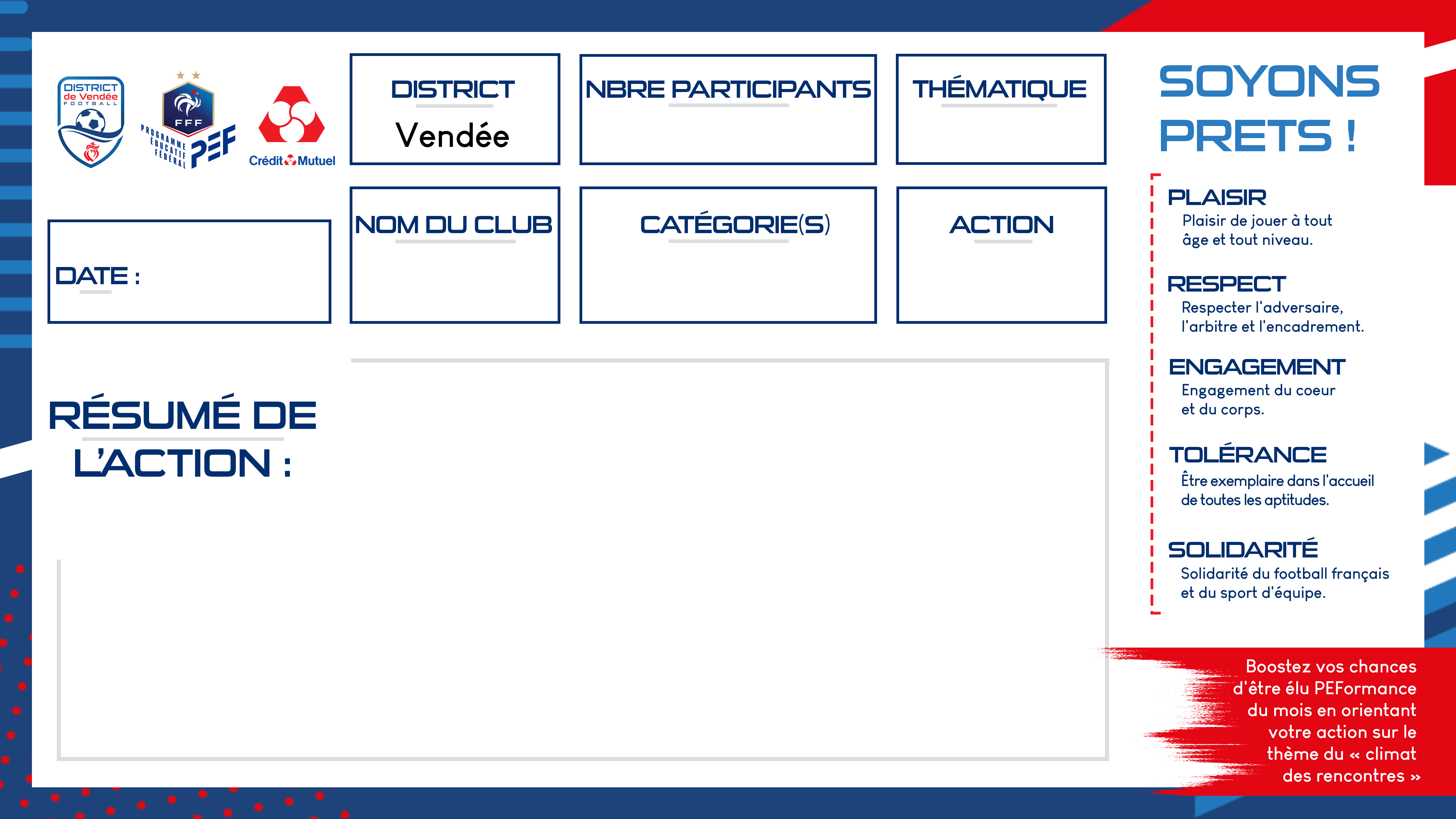 36 environ
Solidarité
Action club (toutes les parties prenantes)
Cadeaux aux enfants en Colombie
Nov 2022 à 
Feb 2023
TVEC85 Les Sables d’Olonne
Nous vous partageons avec plaisir la vidéo de l’action de solidarité réalisée le mois dernier en Colombie auprès de la fondation Fundación FRINE afin d’aider un enfant défavorisé en lui offrant un cadeau (de préférence des vêtements). Ces enfants n’ont jamais eu la chance de recevoir un cadeau.
https://www.youtube.com/watch?v=cySvTvnq7-Y
Ci-joint vous trouverez aussi un lien avec l’article de l’action et quelques photos du jour J. https://www.tvec85.fr/action-frine/
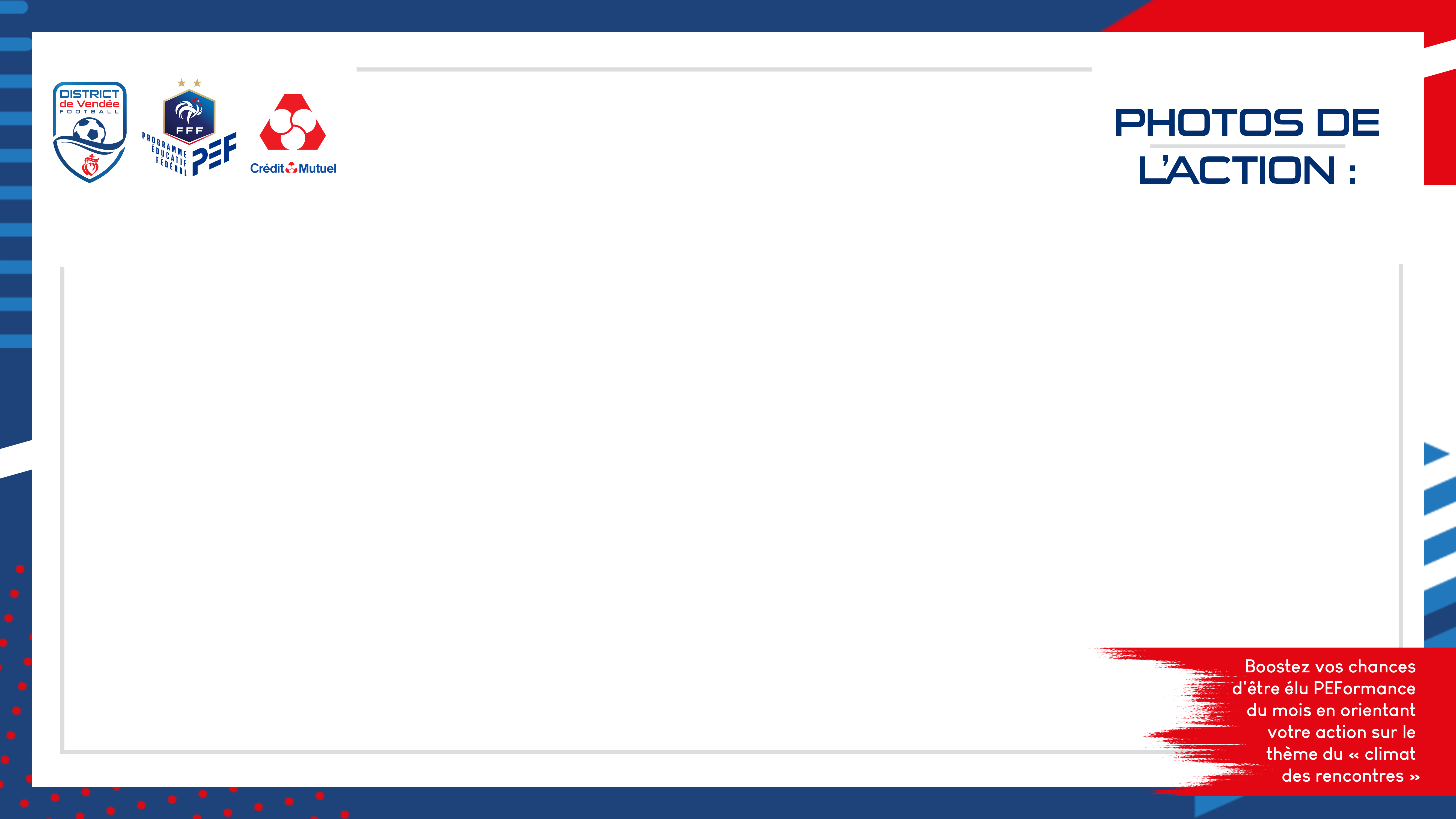 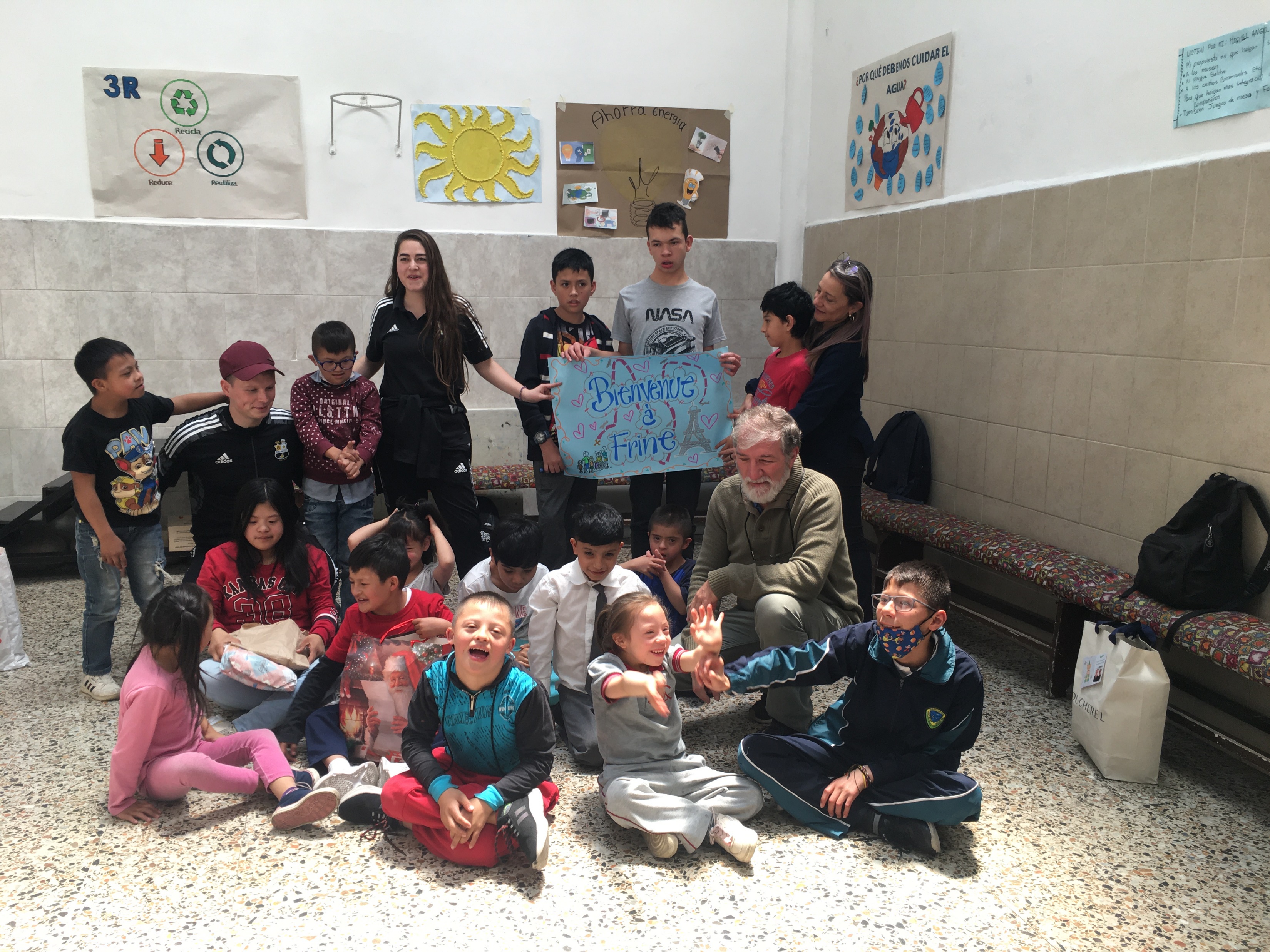 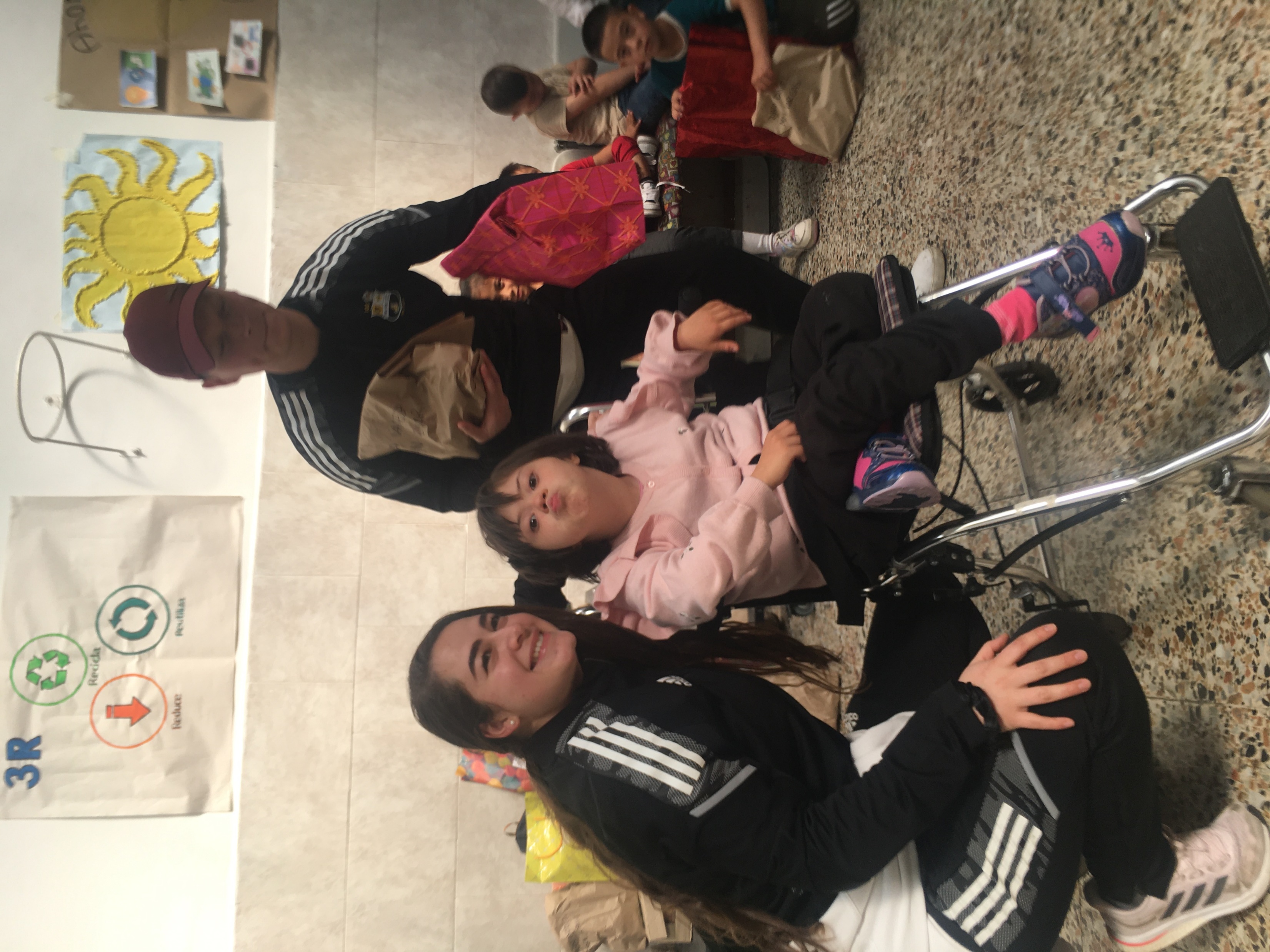 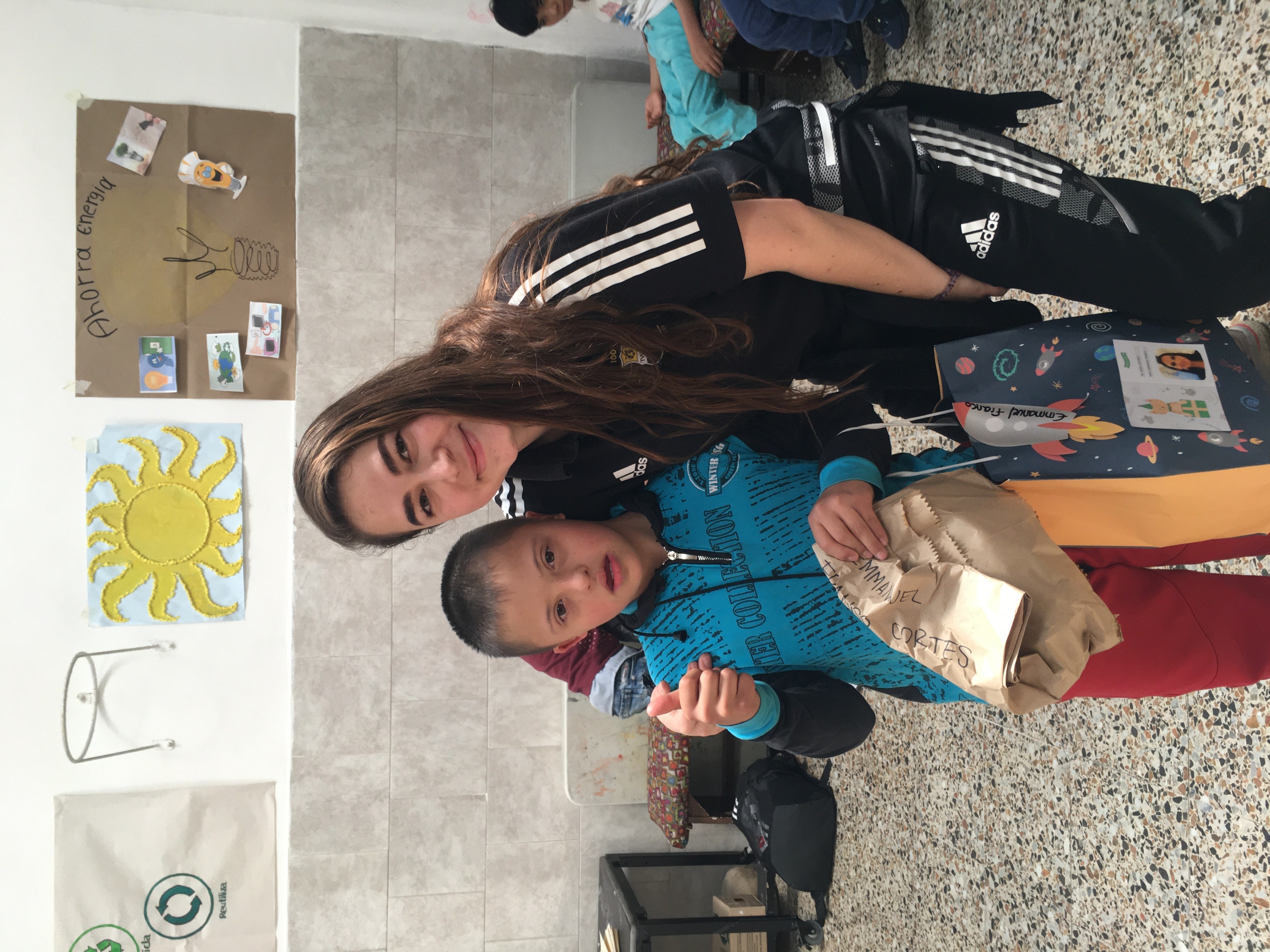